基督福音的奥秘
以弗所书3：1-13
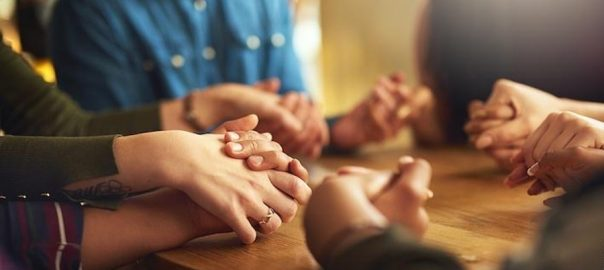 祈  祷
1-3章教义性论及我们与上帝之间的关系
4-6章
    实践性
谈到人与人之间的关系
一、使徒保罗所领受的职分A .为外邦人作了被囚的使徒  (3:1) B.	关切你们的职分托付我     (3:2) C.	用启示知道福音的奥秘     （3:3）
A .为外邦人作了被囚的使徒  (3:1)因此，我保罗为你们外邦人作了基督耶稣被囚的，替你们祈祷（此句乃照对十四节所加）
B.	关切你们的职分托付我     (3:2)谅必你们曾听见神赐恩给我，将关切你们的职分托付我，
C.	用启示知道福音的奥秘     （3:3）用启示使我知道福音的奥秘，正如我以前略略写过的。
不认识圣经的人，他的教育不算完全不详细研究圣经的传道人，不配事奉基督的教会；不立志了解圣经的圣工人员，他的工作不会有价值；不充份领会圣经真理的基督徒，他也不能过基督徒得胜的生活。       斯托德（John Walmsley Stott）
二、	基督福音奥秘的内容（3：4-6）     A.	同为后嗣     B.	同为一体     C.	同蒙应许
4 你们念了，就能晓得我深知基督的奥秘。5 这奥秘在以前的世代，没有叫人知道，像如今借着圣灵启示他的圣使徒和先知一样。6 这奥秘就是外邦人在基督耶稣里，借着福音，得以同为后嗣，同为一体，同蒙应许。
三、	基督福音奥秘的目的（3：7-13）A.	把基督测不透的丰富传给外邦人B. 明白且活出神从万世之前所定的旨意C.	我们可以放胆无惧，笃信不疑的来      到神面前
A.	把基督测不透的丰富传给外邦人7 我作了这福音的执事，是照神的恩    赐。这恩赐是照他运行的大能赐给   我的。8 我本来比众圣徒中最小的还小。然   而他还赐我这恩典，叫我把基督那    测不透的丰富，传给外邦人。
B. 明白且活出神从万世之前所定的旨    意.9又使众人都明白，这历代以来隐藏在  创造万物之神里的奥秘，是如何安排    的。10为要借着教会使天上执政的，掌权    的，现在得知神百般的智慧。11这是照神从万世以前，在我们主基   督耶稣里所定的旨意。
C.	我们可以放胆无惧，笃信不疑的      来到神面前。12我们因信耶稣，就在他里面放胆无    惧，笃信不疑的来到神面前。13所以我求你们，不要因我为你们所   受的患难丧胆。这原是你们的荣耀。
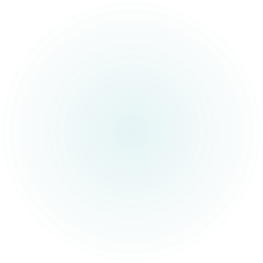 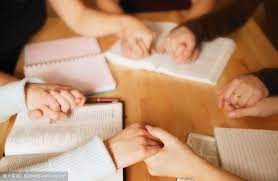 祈祷
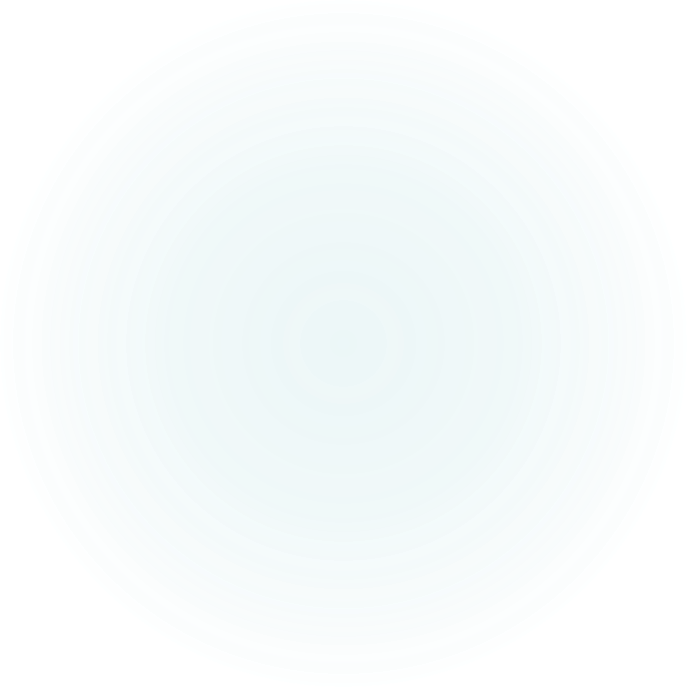 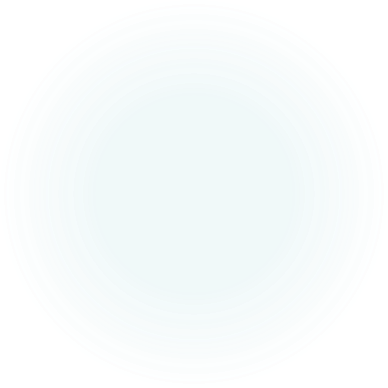 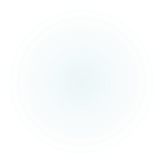